Vicisitudes de la sociedad patrimonial entre compañeros permanentes
Por Hilda González Neira
Evolución normativa
Evolución jurisprudencial
Problemática actual:
Formación
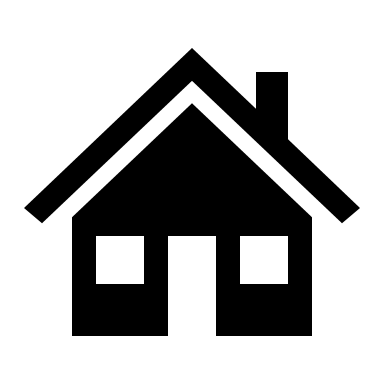 Sociedad Patrimonial
Sociedad Conyugal
Se presume y hay lugar a reconocerla, si existe:

“unión marital de hecho durante un lapso no inferior a dos años, entre un hombre y una mujer sin impedimento legal para contraer matrimonio”; o, 

“unión marital de hecho por un lapso no inferior a dos años e impedimento legal para contraer matrimonio por parte de uno o de ambos compañeros permanentes, siempre y cuando la sociedad o sociedades conyugales anteriores hayan sido disueltas (…) por lo menos un año antes de la fecha en que se inició la unión marital de hecho”.
Cohabitación
Techo
Lecho
Mesa
Socorro
Ayuda
Cuidado
Crianza
Reconocida desde la celebración del rito: 

“Por el hecho del matrimonio se contrae sociedad de bienes entre los cónyuges” (Art. 180 C.C.)

   “A falta de pacto     escrito se entenderá, por el mero hecho del matrimonio, contraída la sociedad conyugal” (Art. 1774, C.C.).
Vigencia de la sociedad conyugal después de la separación de hecho
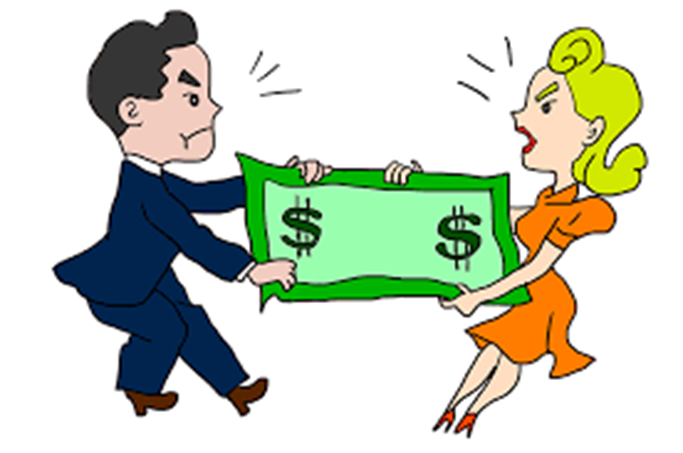 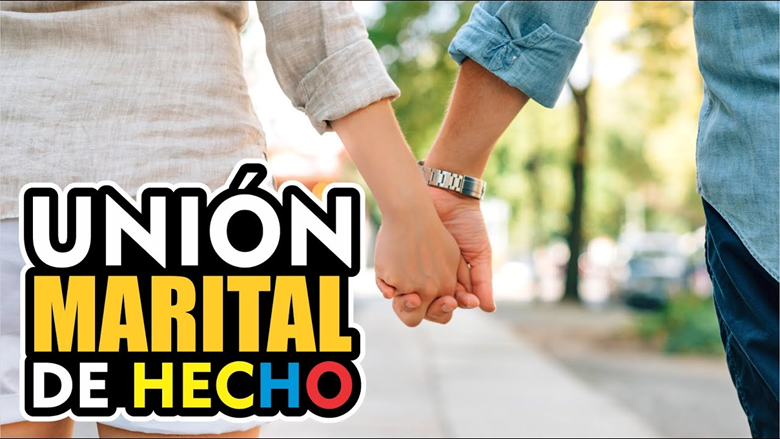 Prescripción efectos patrimoniales
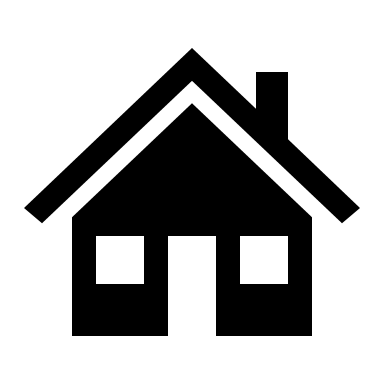 Sociedad Patrimonial
Sociedad Conyugal
La legislación colombiana no contempla un plazo para que los casados puedan acudir a la judicatura en pos de la disolución y liquidación, luego, pueden acudir en cualquier tiempo sin que se afecten sus intereses económicos.
Cohabitación
Techo
Lecho
Mesa
Socorro
Ayuda
Cuidado
Crianza
Artículo 8º de la Ley 54 de 1990, las acciones para obtener la disolución y liquidación de la sociedad patrimonial entre compañeros permanentes, prescriben en un año, a partir de la separación física y definitiva de los compañeros, del matrimonio con terceros o de la muerte de uno o de ambos compañeros.
Vigencia de la sociedad conyugal después de la separación de hecho
Gracias por su atención
Hilda González Neira